Integral
Integral Tak-Tentu
  Substitusi
  Integral Tentu Sebagai Jumlah
  Integral Tentu Sebagai Luas
  Integral Tentu:  Teorema Dasar  Kalkulus
INTEGRAL (ANTITURUNAN) TAK-TENTU

Matematika mempunyai banyak pasangan operasi balikan:
Penambahan dan pengurangan
Perkalian dan pembagian
Pemangkatan dan penarikan akar

Kita telah mengkaji diferensiasi; sekarang akan kita bahas balikannya yaitu antidiferensiasi atau integral
Contoh: 
Carilah antiturunan fungsi f(x) = 4x³ pada (-∞, +∞)
Penyelesaian: Kita mencari suatu fungsi F yang memenuhi 
                         F’(x) = 4x³ untuk demua x real.
                         maka  berarti jawabannya adalah F(x) = x⁴.
Pikirkan sejenak, jika misalnya F(x) = x⁴ + 6 juga memenuhi F’(x) = 4x³. Secara umum penyelesaiannya : F(x) = x⁴ + C, dengan C konstanta sebarang.
Copyright (c) 2004 Brooks/Cole, a division of Thomson Learning, Inc.
DEFINISI
Antiturunan suatu fungsi f adalah suatu fungsi  F  sedemikian sehingga
Contoh
Antiturunan  dari
Adalah            F(x) =  3x² + C
karena
Integral Tak-tentu
Pernyataan:
Dibaca  “integral tak-tentu  f  terhadap  x,”
berarti  menemukan  himpunan semua  antituruan f.
x disebut  variabel integrasi
Integran
Tanda Integral
Tetapan  Integrasi (C)
Setiap  antiturunan F dari f  harus  berbentuk  F(x) = G(x) + C, dimana C adalah konstante.
Perhatikan
Mewakili setiap antiturunan 6x yang mungkin
Aturan Pangkat Untuk Integral Taktentu
Contoh
Integral Taktentu  ex dan bx
Aturan Jumlah  dan Beda
Ex.
Aturan  Kelipatan  Konstante
Ex.
Contoh-Contoh Integral
Tentukan    integral tak-tentu :
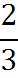 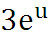 7 ln |u| +   u³   - 6 u + C
Posisi, Kecepatan, dan Percepatan  Bentuk Turunan
Jika s = s(t) adalah fungsi posisi suatu benda pada waktu t, maka
Kecepatan = v=
Percepatan  = a =
Bentuk integral
Integrasi dengan  Substitusi
Metode  integrasi berhubungan dengan  aturan rantai differensiasi.  Jika  u adalah fungsi x, maka kita dapat menggunakan formula
Integrasi dengan Substitusi
Contoh:
Misal u = x³ − 5, maka du = 3x² dx
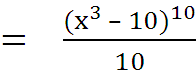 + C
Contoh .  Evaluasi
mis.  u = 5x² − 7  maka  du = 10 x dx
Evaluasi
Misalkan  u = ln x ,  maka du = dx / x
Evaluasi
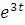 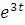 misal u =            + 2  maka  du = 3           dx
Integral yg berhubungan dengan    ax + b
Aturan
Integral Tentu
dibaca “ integral f(x) dx, dari a sampai  b”
Integral Tentu:Teorema Dasar calculus
Jika  F adalah antiturunan  f  kontinu dan didefinisikan pada  [a, b], maka
Evaluasi Integral Tentu
Hitung
5
 1
[x² - ln x + x ]
Substitusi untuk Definite Integral
Hitung
Perhatikan perubahan batas
]
4
[
U3/2
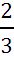 0
Penghitungan Luas
Tentuka luas  yang dibatasi oleh axis- x, garis vertikal x = 0, x = 2 dan grafik
Memberikan luas karena  2x3 tidak negatif pada  [0, 2].
Antiturunan
Teorema Dasar calculus
Tugas:
Carilah Integral Fungsi Trigonometri
∫ sin x dx
∫ cos x dx
∫ sin 2x  dx
∫ (sin x)⁵ cos x  dx
∫ (x⁴ +    ) dx


Kumpulkan  tanggal 9 Januari 2015